Andrej Doms
Warum SharePoint Projekte scheitern?
10 Antworten!
Wer ist Andrej Doms?
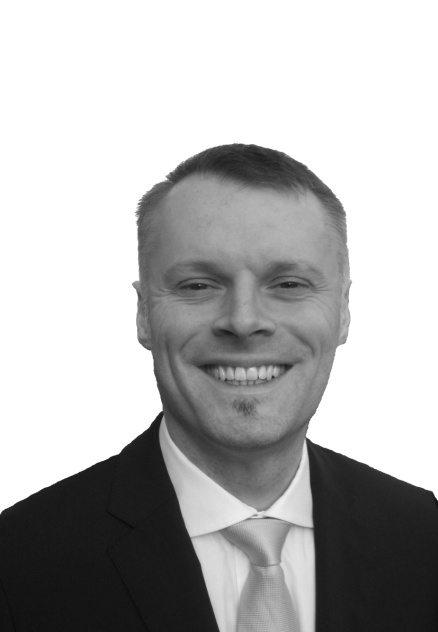 SharePoint Consultant seit 2002
Berater, Trainer, Sprecher, Bassist
Leitet die SharePoint UserGroup Düsseldorf
http://www.sharepoint-rhein-ruhr.de
http://sharepointcommunity.de/groups/duesseldorf/default.aspx
Kontakt: andrej.doms@mt-ag.com
Meet me on:
Twitter @SPRheinRuhr
https://www.xing.com/profile/Andrej_Doms
http://www.facebook.com/andrej.doms
Warum SharePoint Projekte scheitern? - 10 Antworten!
Falsche Erwartungen
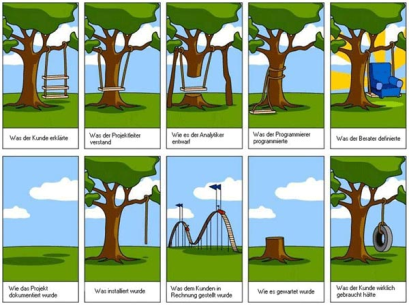 Warum SharePoint Projekte scheitern? - 10 Antworten!
Falsche Erwartungen
Jeder Anwender hat seine eigene Sicht auf SharePoint?








Sorgen sie für eine gemeinsame Sicht auf SharePoint!
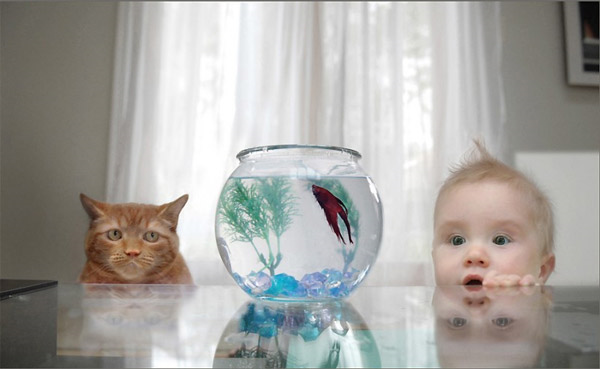 Warum SharePoint Projekte scheitern? - 10 Antworten!
Falsche Erwartungen
Eine gemeinsame Sicht hilft von Anfang an Missverständnisse zu vermeiden.
Vielen Anwendern und IT-Mitarbeiter sind die Grenzen der Plattform nicht bewusst.
Vor allem die Grenzen zwischen Bordmitteln und custom development.
Warum SharePoint Projekte scheitern? - 10 Antworten!
Falsche Erwartungen
IT-Sicht und Anwender-Sicht müssen abgeglichen und ausbalanciert werden.
Tools lösen keine Probleme.
Setzen sie auf erfahrene SharePoint Experten!!!
Warum SharePoint Projekte scheitern? - 10 Antworten!
Tools lösenkeine Probleme
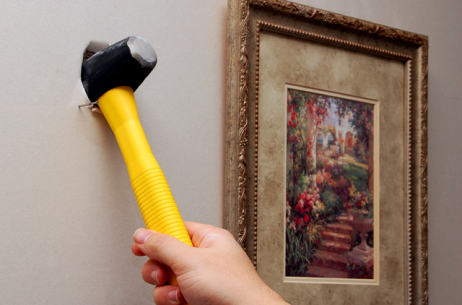 Warum SharePoint Projekte scheitern? - 10 Antworten!
Tools lösen keine Probleme
Wieviele CollaborationTools haben sie bereits im Einsatz?







Was war daran erfolgreich und warum war es erfolgreich?
Was hat nicht funktioniert und warum?
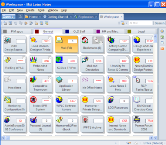 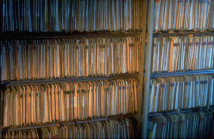 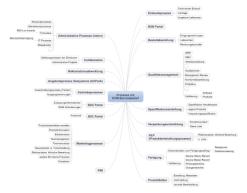 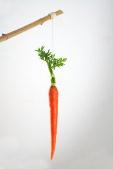 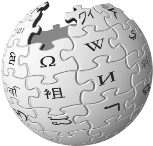 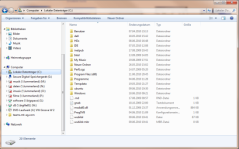 Warum SharePoint Projekte scheitern? - 10 Antworten!
Tools lösen keine Probleme
Menschen kommunizieren und teilen gerne miteinander. 
Menschen werden nicht durch ein „cooles“ Tool motiviert.
Eine Präsentationsplattform und ein aufmerksames Publikum motivieren zur Partizipation.
Warum SharePoint Projekte scheitern? - 10 Antworten!
Tools lösen keine Probleme
Bewertungssysteme motivieren zusätzlich.=> Expertenstatus
90-9-1 Regel bedenken
1% Autoren
9% Teilnehmer
90% Konsumenten
Moderation ist unerlässlich.
Warum SharePoint Projekte scheitern? - 10 Antworten!
Keine ManagementSponsoren
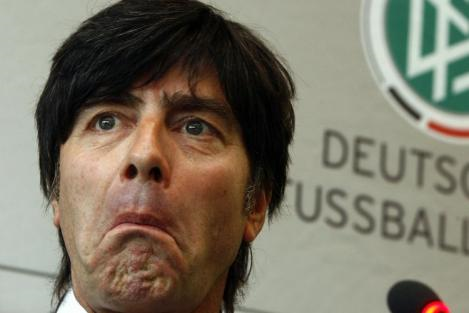 Warum SharePoint Projekte scheitern? - 10 Antworten!
Keine Management Sponsoren
Enterprise 2.0 Projekte bedeuten kulturellen Wandel!








Grundlegende Strategiewechsel bedürfen intensiver und engagierter Management Unterstützung!
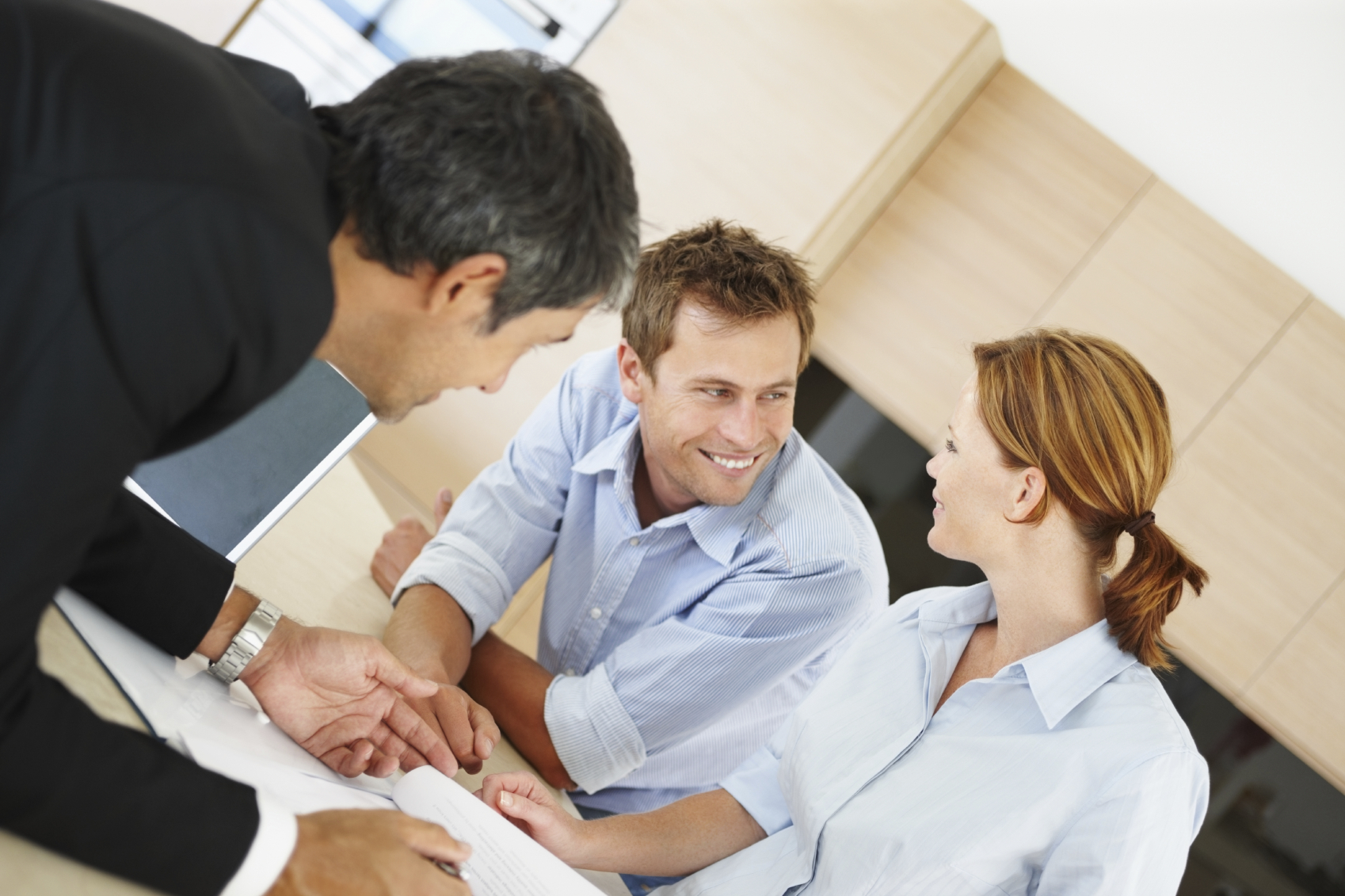 Warum SharePoint Projekte scheitern? - 10 Antworten!
Keine Management Sponsoren
Collaboration Projekte sind 80% Planung und Organisation und 20% IT.
Wer kommuniziert ihr Projekt zur Unternehmensleitung?
Wer boxt schwierige Entscheidungen für sie durch?
In schwierigen Situationen brauchen sie einen Advokaten.
Warum SharePoint Projekte scheitern? - 10 Antworten!
Keine Management Sponsoren
Ist Ihr Advokat auch der „Richtige“?
SharePoint Business is People Business.
Collaboration Projekte greifen mittelfristig sehr tief in die Prozesse in den Fachabteilungen und am Arbeitsplatz ein.
Wer kommuniziert ihr Projekt zu den Benutzern?
Fische fangen immer am Kopf an zu stinken!
Warum SharePoint Projekte scheitern? - 10 Antworten!
Ungeplantes Deployment
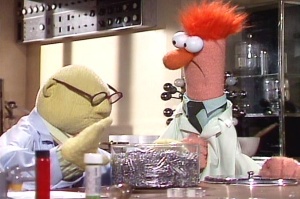 Warum SharePoint Projekte scheitern? - 10 Antworten!
Ungeplantes Deployment
Viele SharePoint Server beginnen Ihr Leben so…








…und werden irgendwann unverändert in den Regelbetrieb übernommen!
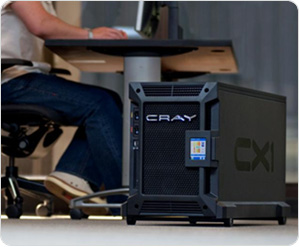 Warum SharePoint Projekte scheitern? - 10 Antworten!
Ungeplantes Deployment
SharePoint Farmen sind 80% Planung und 20% Doing.
Default Installierte Server sind:
nicht skalierbar
nicht hochverfügbar
nicht wartbar
Best Practice Guides beachten.
Warum SharePoint Projekte scheitern? - 10 Antworten!
Ungeplantes Deployment
Joels Cheat Sheet for Hosting.
Definieren sie eine Serviceorientierte Plattform.
Planen sie Ihre Sitecollection Struktur.
Planen sie Ihr Deployment.
Haben sie keine Angst, nochmal von vorn zu beginnen.
Warum SharePoint Projekte scheitern? - 10 Antworten!
MacGyver Betrieb
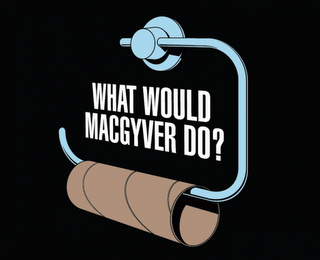 Warum SharePoint Projekte scheitern? - 10 Antworten!
MacGyver Betrieb
Was ist das Problem mit MacGyver?








Er kann irgendwie alles, aber nichts wirklich richtig gut!Wie lange muss eine MacGyver Lösung halten?
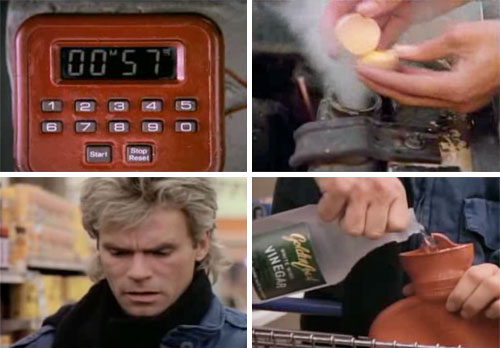 Warum SharePoint Projekte scheitern? - 10 Antworten!
MacGyver Betrieb
Es gibt keine SharePoint Alleskönner! 
Entwickler sind keine Administratoren!
Trennen sie die Rollen des SharePoint Teams klar in:
Entwickler
Infrastruktur Administratoren
Sitecollection Administratoren
Content Administratoren
Warum SharePoint Projekte scheitern? - 10 Antworten!
MacGyver Betrieb
Large Scale Farmen stellen neue Herausforderungen an ihr Team.
Erstellen sie einen Governance Plan mit den Rollen, Zuständigkeiten und Aufgaben.
Policies mögen lästig erscheinen, schützen aber vor unliebsamen Überraschungen.
Planen sie Tool-Unterstützung ein.
Warum SharePoint Projekte scheitern? - 10 Antworten!
Policies? Regeln?
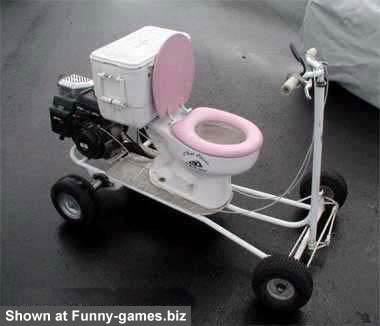 Warum SharePoint Projekte scheitern? - 10 Antworten!
Policies? Regeln?
Was war das Erfolgsrezept hinter dem Rad? Dem Auto?








Standards machen erfolgreich! Flexibilität auch!
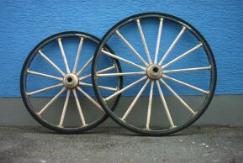 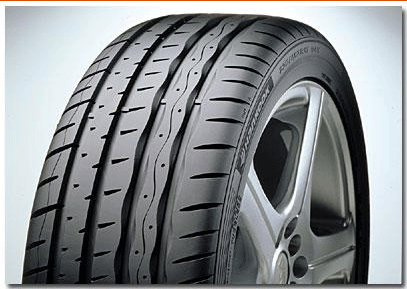 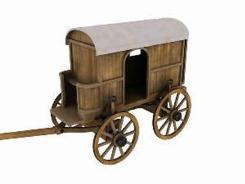 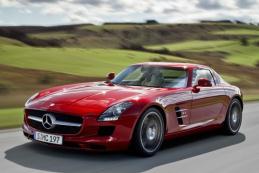 Warum SharePoint Projekte scheitern? - 10 Antworten!
Ein Auto ist immer ein Auto!
Sie können jedes Auto sofort fahren!
Die richtige Balance zwischen Standards und Anwenderflexibilität ist wichtig.
Trennen sie Standard- und Individuallösungen.
Auch hier: Planen sie Tool-Unterstützung für den Large Scale Betrieb!
Warum SharePoint Projekte scheitern? - 10 Antworten!
Ein Auto ist immer ein Auto!
Beantworten sie wichtige Fragen
Quotas? Billing? Speicherregeln!
Welche Tools sind erlaubt (SharePoint Designer?)
Bis zu welcher Ebene supporteter Betrieb?
Webparts / 3rd Party
Sitecollection, WebApp, Plattform
Wie funktioniert das Deployment?
Warum SharePoint Projekte scheitern? - 10 Antworten!
Mangelnde Benutzerakzeptanz
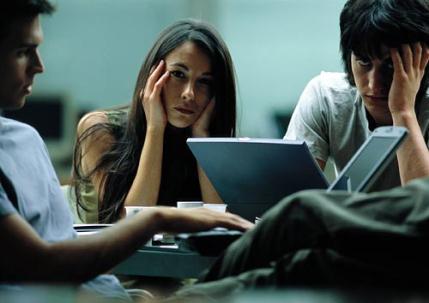 Warum SharePoint Projekte scheitern? - 10 Antworten!
Mangelnde Benutzerakzeptanz
SharePoint Design ist wie Kuchen backen: Sehr lecker!







Haben sie sich ausreichend Gedanken über die Zutaten gemacht?
Können Ihre Benutzer den Kuchen überhaupt essen?
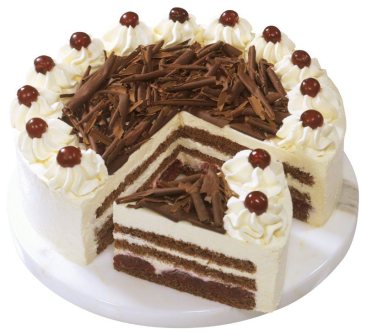 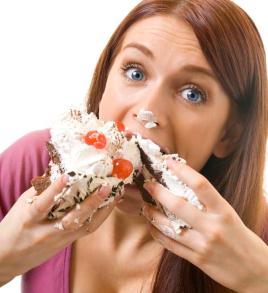 Warum SharePoint Projekte scheitern? - 10 Antworten!
Mangelnde Benutzerakzeptanz
Überforderung ist einer der Hauptgründe für mangelnde Benutzerakzeptanz. 
Schneiden sie Ihre Services wie einen Kuchen in leicht verdauliche Stücke.
Sind es auch die richtigen Zutaten für meine Benutzer?
Sie greifen tief in das Arbeitsleben der Benutzer ein!
Warum SharePoint Projekte scheitern? - 10 Antworten!
[Speaker Notes: Keiner kann einen ganzen Kuchen auf einmal essen!]
Mangelnde Benutzerakzeptanz
Binden sie so früh wie möglich die Fachabteilungen als gleichberechtigte Partner in den Prozess mit ein.
Manche Ansätze passen einfach nicht in die bisher gelebte Kultur, Wechsel brauchen Zeit!
Sind die richtigen Menschen an Bord?
Think big, start small!!!
Warum SharePoint Projekte scheitern? - 10 Antworten!
[Speaker Notes: Keiner kann einen ganzen Kuchen auf einmal essen!]
Komplexität
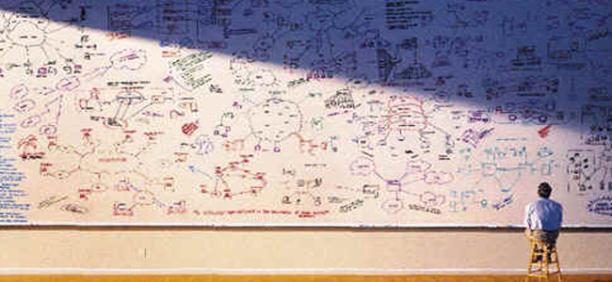 Warum SharePoint Projekte scheitern? - 10 Antworten!
Komplexität
Mit SharePoint kann man jeden Prozess automatisieren!







Muss wirklich jeder Prozess automatisiert werden?
Kann auch ein ungeübter Benutzer mit Ihrer SharePoint Lösung seine täglichen Aufgaben lösen?
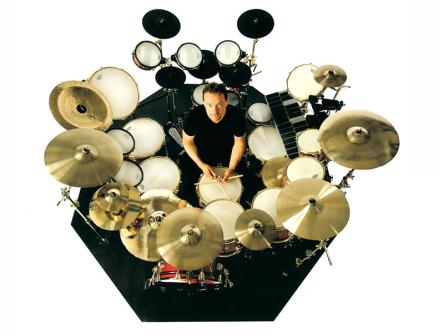 Warum SharePoint Projekte scheitern? - 10 Antworten!
Komplexität
Bleiben sie pragmatisch!
Was muss unbedingt automatisiert werden?
Oftmals ist den Anwendern schon mit Kleinigkeiten geholfen, z.B. Listen, Libraries, Wiki, Search.
Auch hier, Think big, start small!
Don´t turn it all on, it´s going to ruin your experience!
Warum SharePoint Projekte scheitern? - 10 Antworten!
Komplexität
Die Umsetzung jeder Kleinigkeit frisst Zeit und Budget!
Denken sie in mehreren kleinen Schritten.
Kann auch die Putzkraft es mit minimaler Einarbeitung bedienen?
Stellen sie rechtzeitig zu jeder komplexen Anwendung eine ausführliche Dokumentation / Hilfe bereit.
Warum SharePoint Projekte scheitern? - 10 Antworten!
Governance
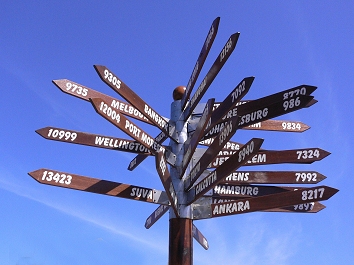 Warum SharePoint Projekte scheitern? - 10 Antworten!
Governance
IT-Governance besteht aus Führung, Organisationsstrukturen, Regeln und Prozessen, die sicherstellen, dass die IT die Unternehmensstrategie und -ziele unterstützt.







Hier geht es ganz klar um Menschen! Haben sie das bedacht?
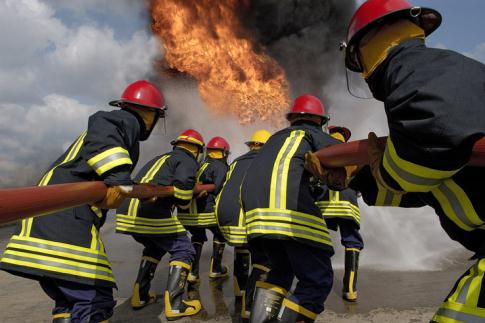 Warum SharePoint Projekte scheitern? - 10 Antworten!
Governance
One Size fits all? Nein! Erstellen sie einen dedizierten Governance Plan.
Alle Beteiligten müssen sich über die geteilte Verantwortung im klaren sein.
Trennen sie die Verantwortung für den Service von der Verantwortung für die Fachlichkeit.
Warum SharePoint Projekte scheitern? - 10 Antworten!
Governance
Trennen sie Verantwortung und Umsetzung. Delegieren übergibt die Aufgabe, nicht die Verantwortung!
Jeder sollte den Governance Plan & seine Rollen genau kennen.
Er sollte für Jeden verständlich und aktuell sein.
Keep it simple! Keiner liest 100-Seiter.
Warum SharePoint Projekte scheitern? - 10 Antworten!
Avoid the chicken run!!!
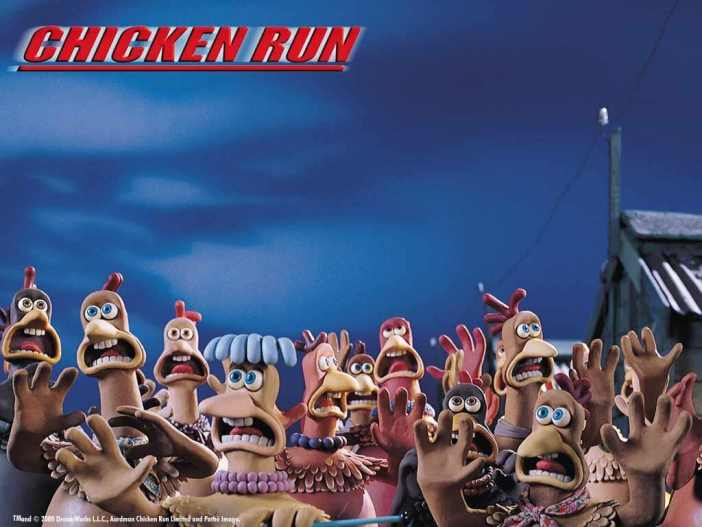 Warum SharePoint Projekte scheitern? - 10 Antworten!
Scope Creep
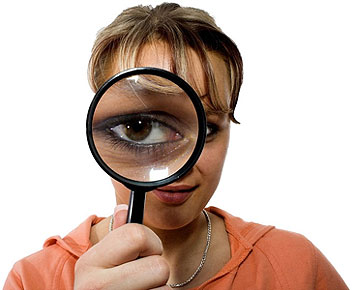 Warum SharePoint Projekte scheitern? - 10 Antworten!
Scope Creep
Ich habe für unser SharePoint Projekt eine klare Vision!







Und der Rest des Projektteams?
Haben sie diese Vision auch mit den Verantwortlichen aus den Fachbereichen geteilt/geklärt?
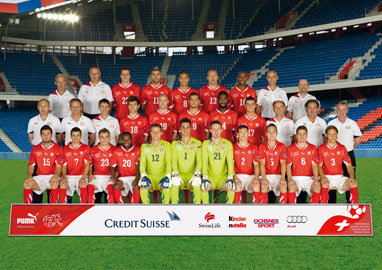 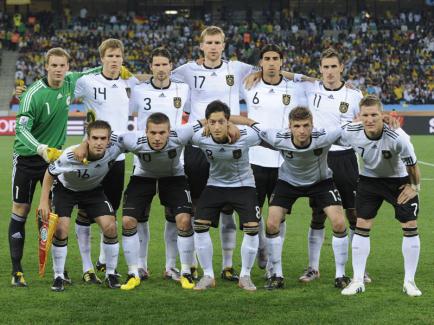 Warum SharePoint Projekte scheitern? - 10 Antworten!
Scope Creep
„Das kann man auch damit machen“-Effekt!
Schaffen sie eine gemeinsame Vision
Schreiben sie diese Vision auf!!!
Lassen sie sich die Projektziele und Meilensteine von den Projektleitern/-treibern abnehmen
Es wird trotzdem Scope Creep im Projekt geben.
Warum SharePoint Projekte scheitern? - 10 Antworten!
Scope Creep
Scope Creep ist ein wichtiger Gradmesser.
Planen sie, wie sie darauf reagieren wollen.
Große Projekte in kleine Häppchen brechen.
Klare Arbeitspakete und Zeitpläne definieren.
Legen sie Regeln für das Change Management fest.
Sagen sie klar, wenn ein Change nicht zur Vision passt.
Warum SharePoint Projekte scheitern? - 10 Antworten!
Wrap up: It´s people business
Communication is king!
Alle Ebenen sind wichtig, aber…
…die menschliche spielt an allen Stellen die wichtigste Rolle.
Ihr Projekt sollte sich in jeder Phase um die beteiligten und betroffenen Menschen drehen!
Warum SharePoint Projekte scheitern? - 10 Antworten!
FRAGEN? Fragen!
?
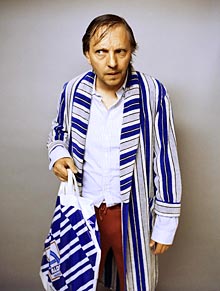 Warum SharePoint Projekte scheitern? - 10 Antworten!
Das wars…
Vielen Dank für Ihre Aufmerksamkeit undkommen Sie gut heim!!!
Warum SharePoint Projekte scheitern? - 10 Antworten!